Институт физики микроструктур РАН
Нижний Новгород
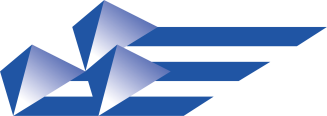 Антиферромагнетики
Образовательный семинар
Докладчик: аспирант 4-го года обучения, м.н.с.,
 М.А. Кузнецов
Научный руководитель: г.н.с., д.ф.-м.н.,
А.А. Фраерман
2024
План доклада
Введение

Устойчивость антиферромагнитного состояния
Проблема основного состояния антиферромагнетика
Магноны
Устойчивость антиферромагнетика при абсолютном нуле
Конечные температуры. Теорема Мермина-Вагнера

Описание антиферромагнетиков в рамках модели сплошной среды
Теория молекулярного поля Вейсса (Ван Флека)
Теория Ландау
Введение
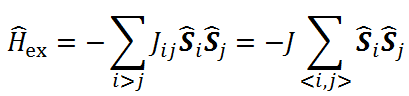 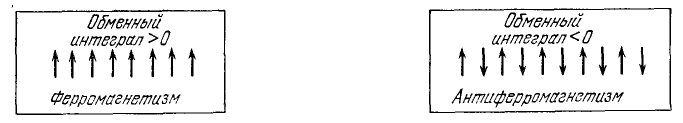 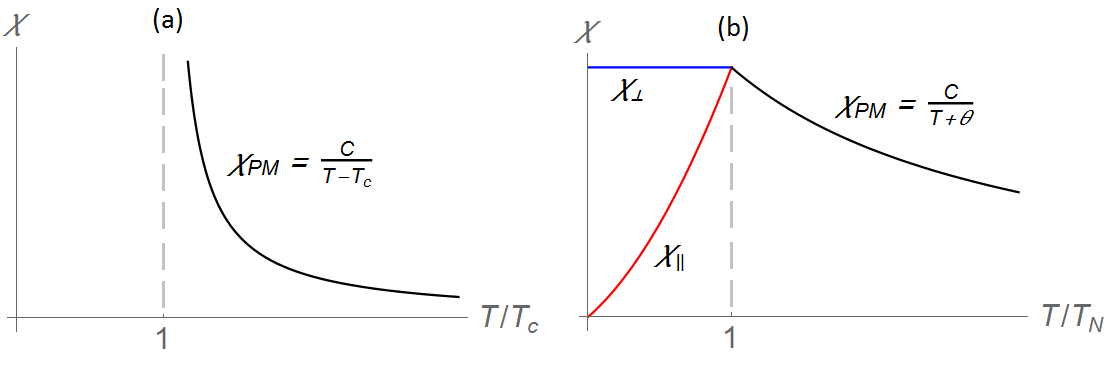 Магнитные восприимчивости (a) ферромагнетика и (b) парамагнетика
3
Введение
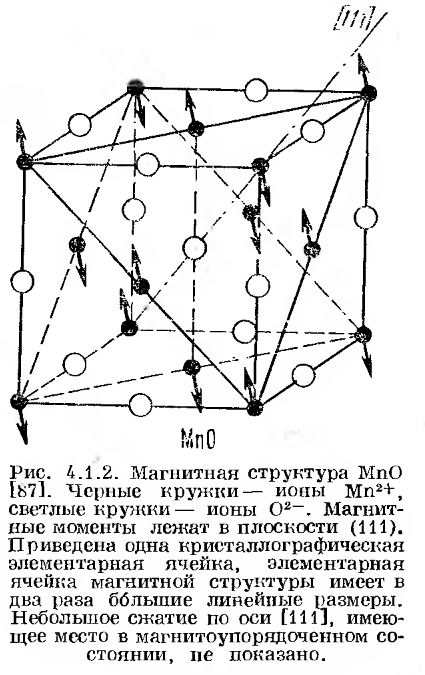 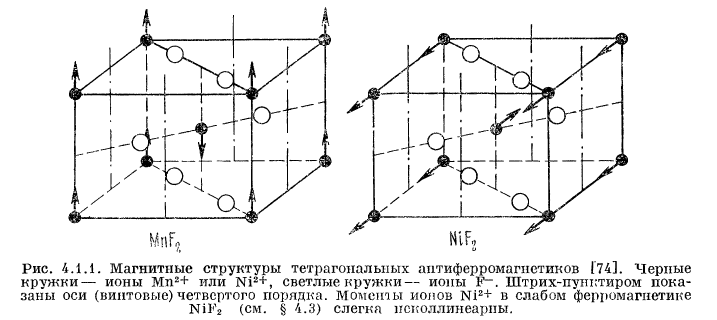 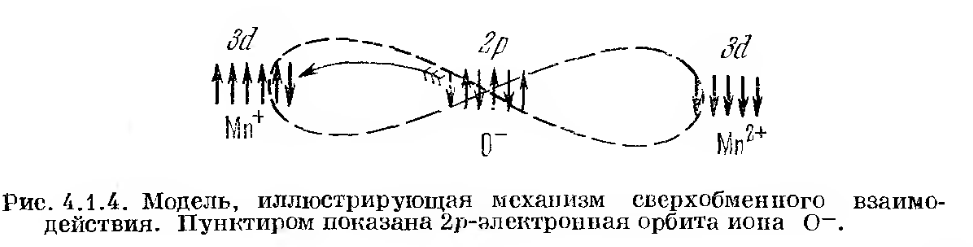 4
А.Г. Гуревич, Магнитный резонанс в ферритах и антиферромагнетиках, Москва 1973
План доклада
Введение

Устойчивость антиферромагнитного состояния
Проблема основного состояния антиферромагнетика
Магноны
Устойчивость антиферромагнетика при абсолютном нуле
Конечные температуры. Теорема Мермина-Вагнера

Описание антиферромагнетиков в рамках модели сплошной среды
Теория молекулярного поля Вейсса (Ван Флека)
Теория Ландау
Проблема основного состояния антиферромагнетика
Перепишем гамильтониан в виде
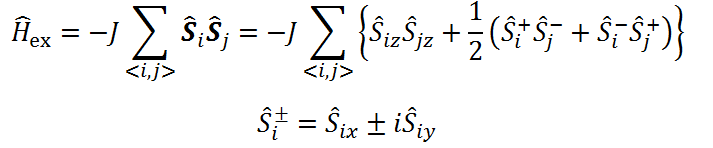 1) Ферромагнетик (J > 0, S = 1/2)
2) Антиферромагнетик (J < 0, S = 1/2)
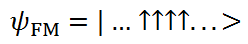 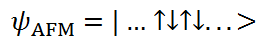 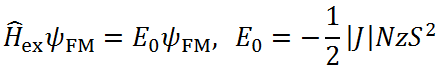 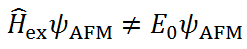 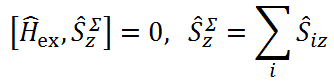 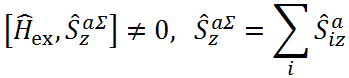 Свойства «настоящего» основного состояния антиферромагнетика:
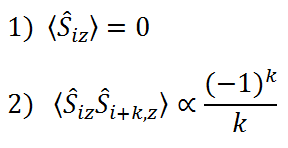 А.И. Смирнов, Беспорядок и порядок в квантовых спиновых цепочках, Москва 2004
6
2.     H. Bethe, Zs. Phys. 71, 205 (1931)
Магноны в ферромагнетике
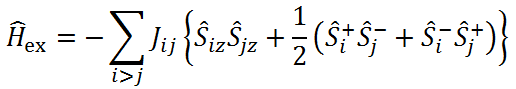 Первое преобразование Холстейна-Примакова
Введем операторы
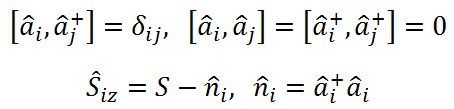 Связь новых операторов с исходными имеет вид
Если                 , то
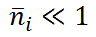 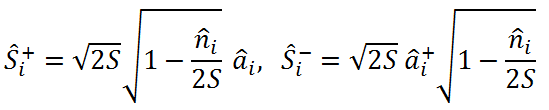 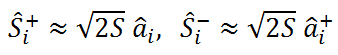 В результате получим
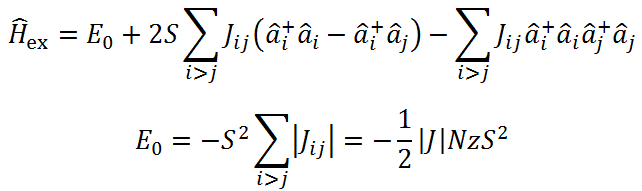 7
А.Г. Гуревич, Магнитный резонанс в ферритах и антиферромагнетиках, Москва 1973
Магноны в ферромагнетике
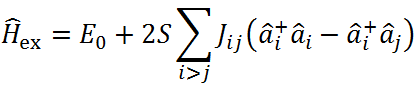 Второе преобразование Холстейна-Примакова
Введем операторы рождения и уничтожения магнона
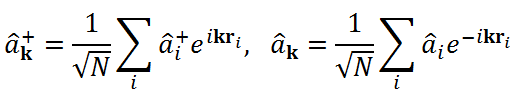 Наконец, получим искомое выражение для обменной энергии
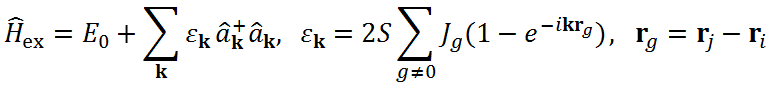 Для линейной цепочки:
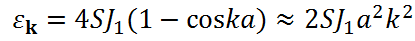 8
А.Г. Гуревич, Магнитный резонанс в ферритах и антиферромагнетиках, Москва 1973
Магноны в антиферромагнетике (J < 0)
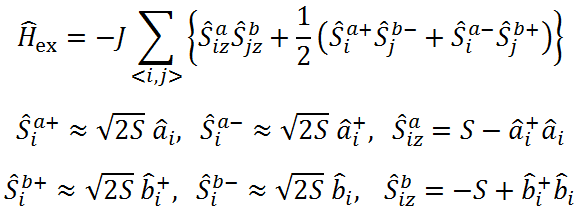 Аналогично, введем операторы рождения и уничтожения магнонов подрешеток
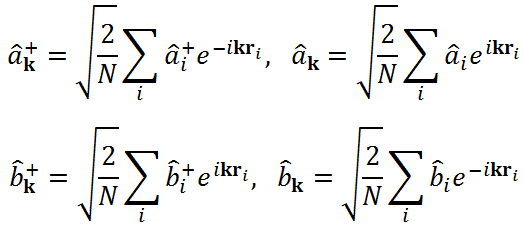 Тогда обменный гамильтониан приобретает вид
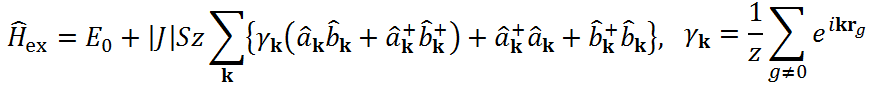 9
Ч. Киттель, Квантовая теория твердых тел, изд. «Наука» 1967
Магноны в антиферромагнетике (J < 0)
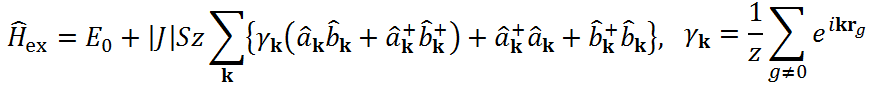 Введем новые операторы
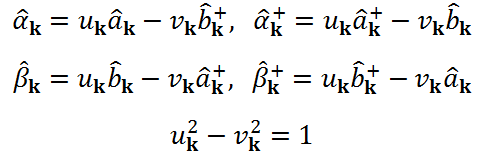 Тогда обменный гамильтониан приобретает вид
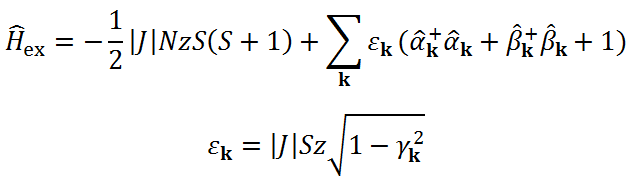 Для линейной цепочки:
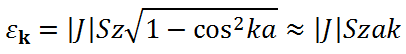 10
Ч. Киттель, Квантовая теория твердых тел, изд. «Наука» 1967
Магноны в антиферромагнетике (J < 0)
Энергия нулевых колебаний:
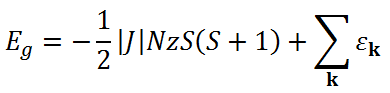 Для одномерного случая при S = 1/2 получаем
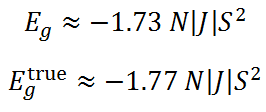 11
H. Bethe, Zs. Phys. 71, 205 (1931)
Устойчивость антиферромагнетика при абсолютном нуле
Полный спин подрешетки a:
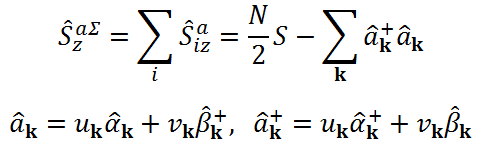 Для случая T = 0 К получаем
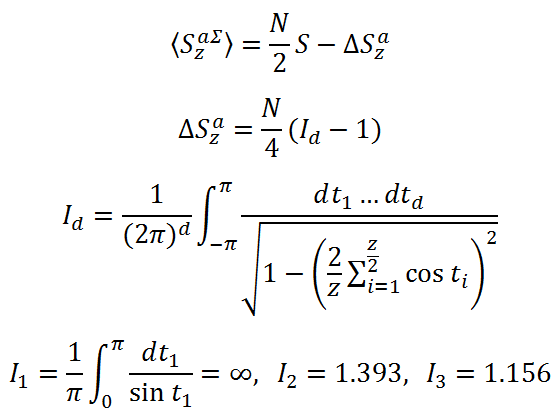 12
Ч. Киттель, Квантовая теория твердых тел, изд. «Наука» 1967
Конечные температуры. Теорема Мермина-Вагнера
1) Ферромагнетик
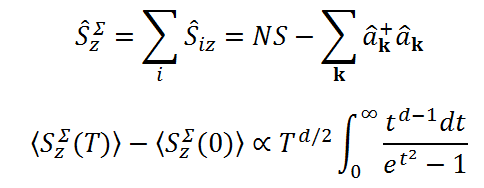 При d < 3 интеграл расходится. Дальний порядок разрушается
2) Антиферромагнетик
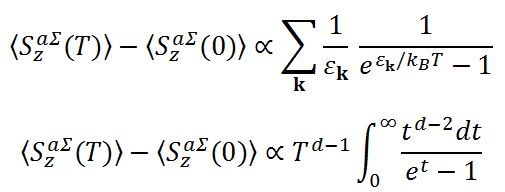 Аналогично, при d < 3 интеграл дальний порядок разрушается
13
Ч. Киттель, Квантовая теория твердых тел, изд. «Наука» 1967
План доклада
Введение

Устойчивость антиферромагнитного состояния
Проблема основного состояния антиферромагнетика
Магноны
Устойчивость антиферромагнетика при абсолютном нуле
Конечные температуры. Теорема Мермина-Вагнера

Описание антиферромагнетиков в рамках модели сплошной среды
Теория молекулярного поля Вейсса (Ван Флека)
Теория Ландау
Теория молекулярного поля Вейсса (Фан-Флека)
1) Простой парамагнетик
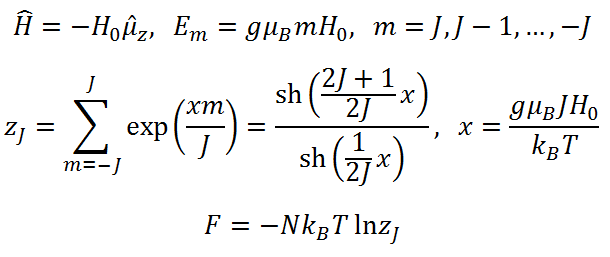 Для намагниченности получаем следующее выражение:
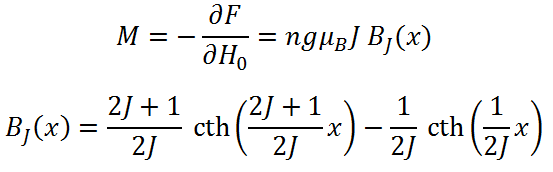 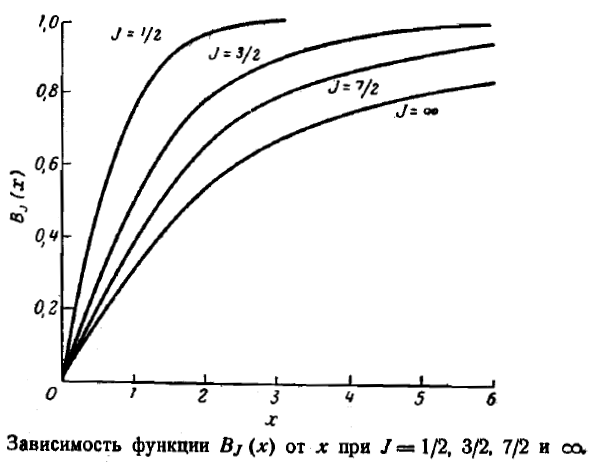 При x<<1
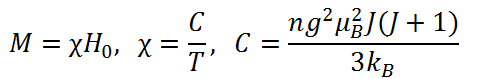 15
Д. Смарт, Эффективное поле в теории магнетизма, Москва 1968
Теория молекулярного поля Вейсса (Фан-Флека)
2) Ферромагнетик
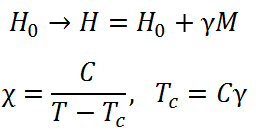 Оценим величину молекулярного поля
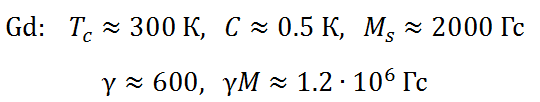 3) Антиферромагнетик
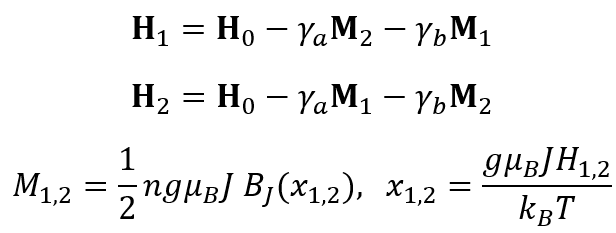 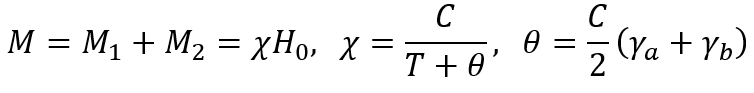 16
Д. Смарт, Эффективное поле в теории магнетизма, Москва 1968
Теория молекулярного поля Вейсса (Фан-Флека)
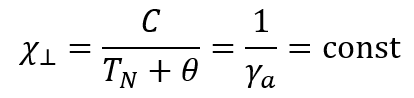 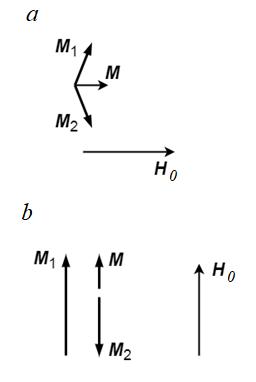 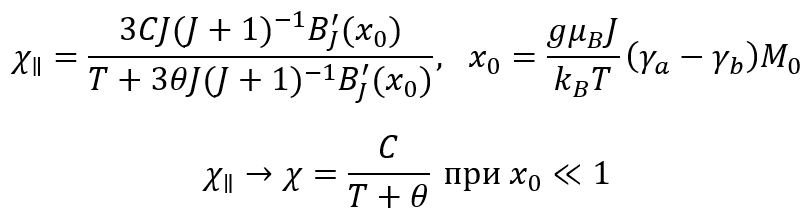 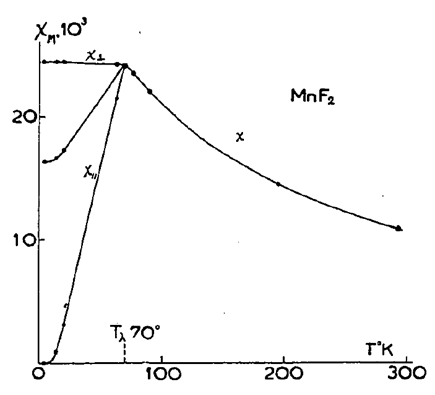 17
Д. Смарт, Эффективное поле в теории магнетизма, Москва 1968
Теория Ландау
1) Ферромагнетик
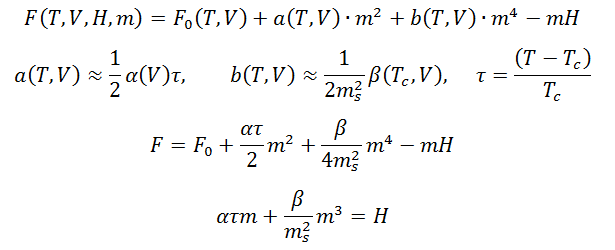 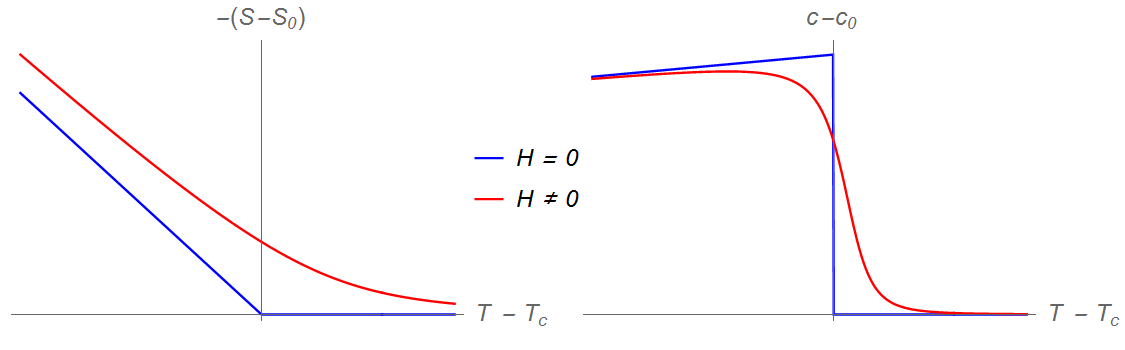 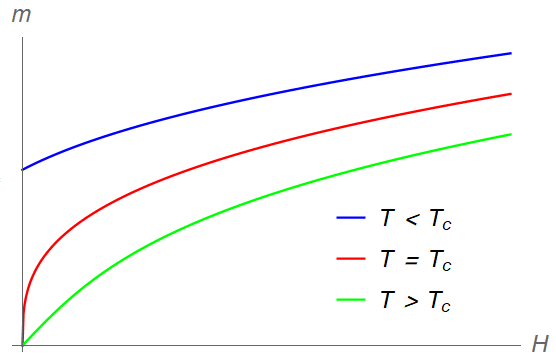 18
Л. Д. Ландау, Е.М. Лифшиц, Статистическая физика, ч.1, Физматлит 2002
Теория Ландау
2) Антиферромагнетик
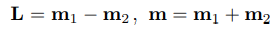 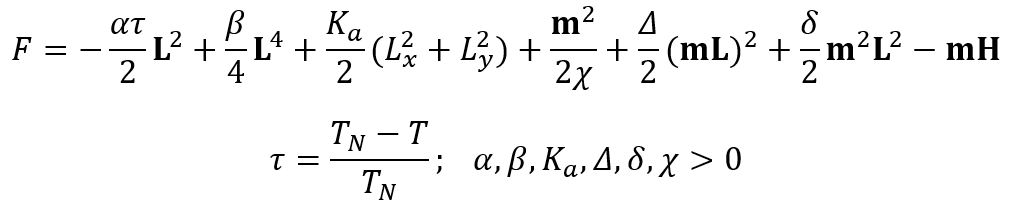 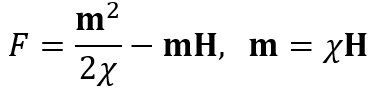 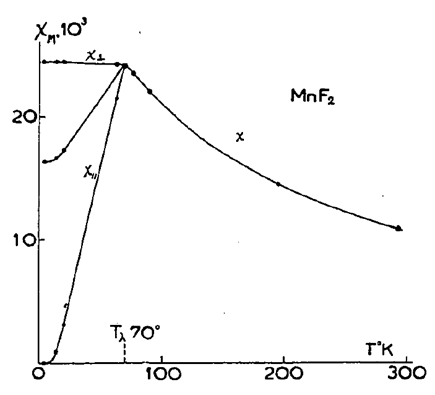 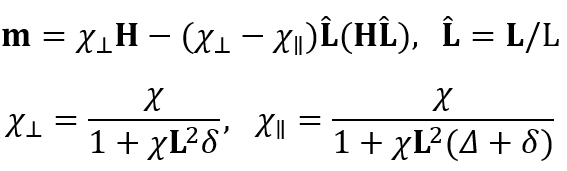 19
Л. Д. Ландау, Е.М. Лифшиц, Электродинамика сплошных сред, Физматлит 2005
Теория Ландау
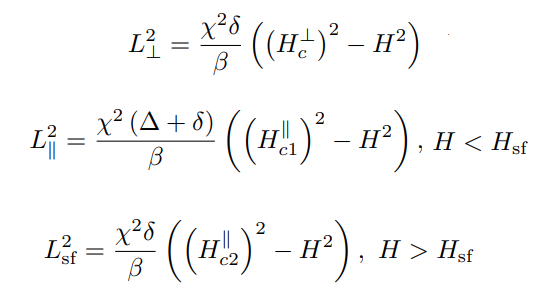 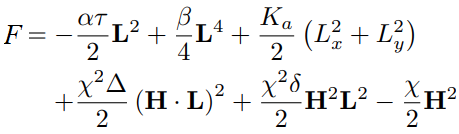 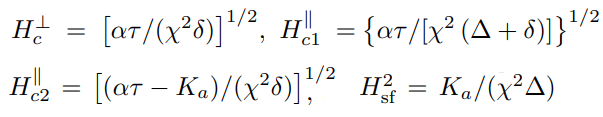 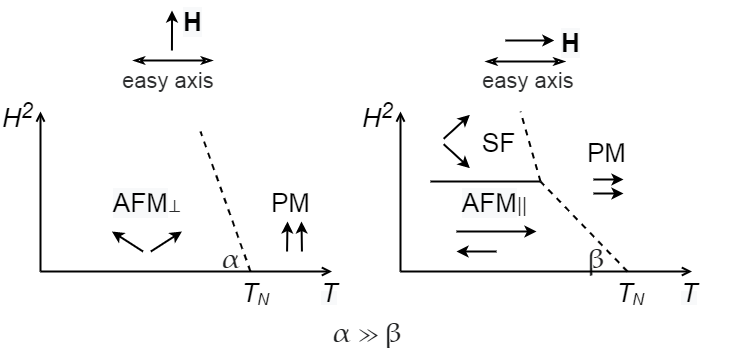 Фазовые диаграммы антиферромагнетика вблизи 
критической точки
20
Л. Д. Ландау, Е.М. Лифшиц, Электродинамика сплошных сред, Физматлит 2005
Спасибо за внимание!
21